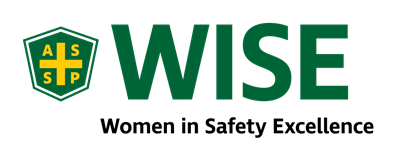 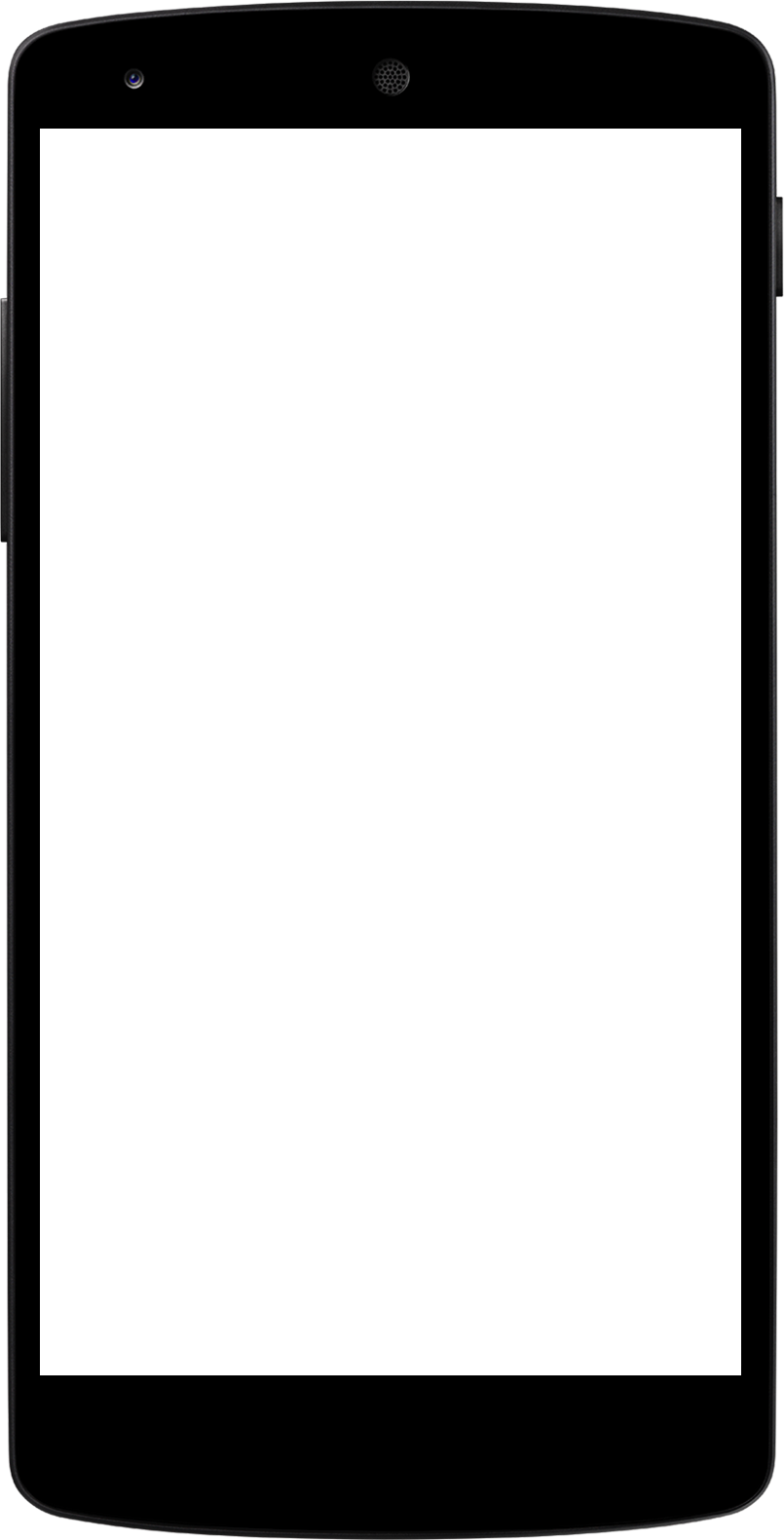 WISE Events Q2-2020
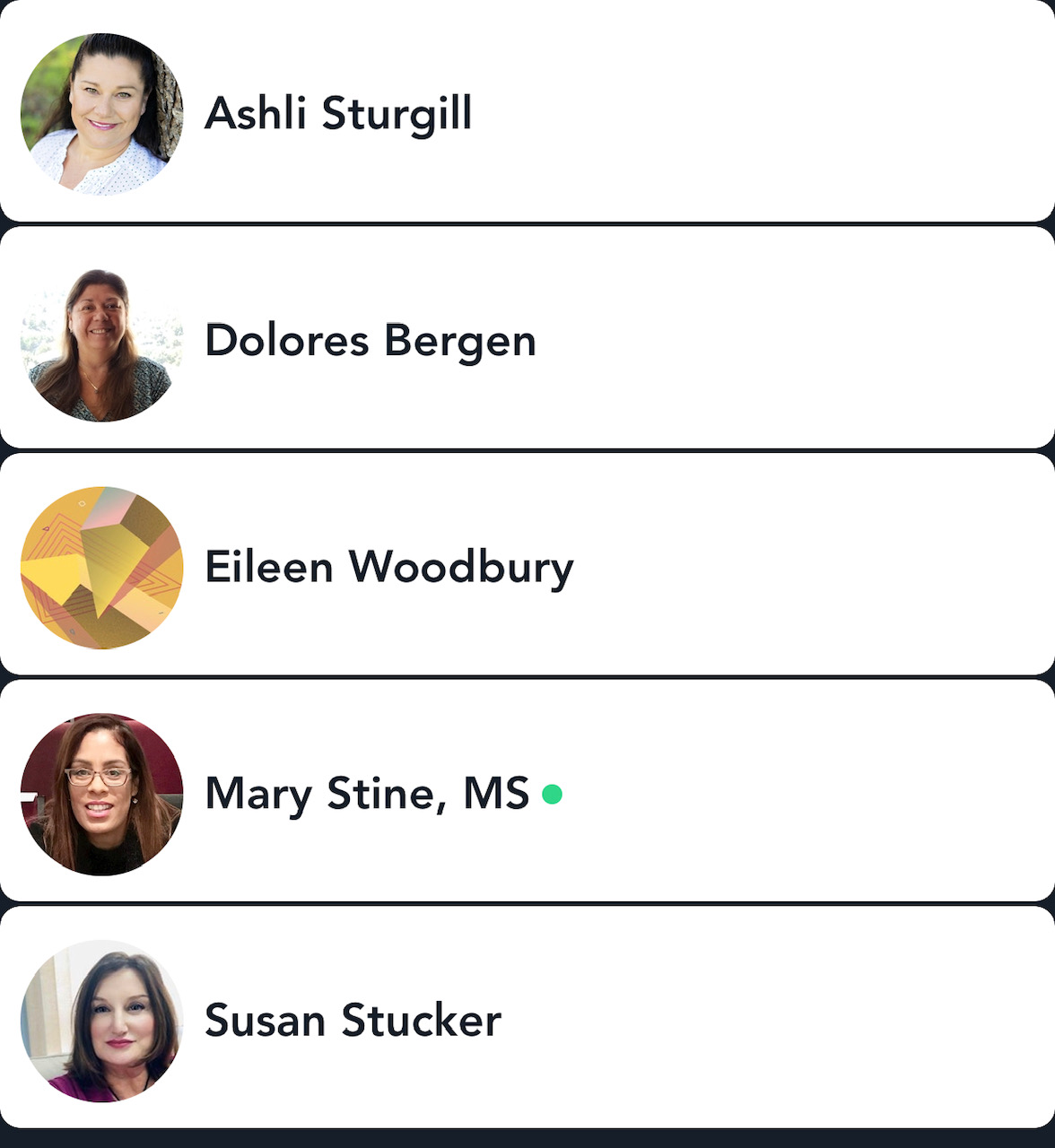 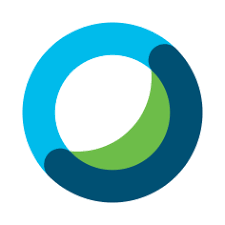 https://cb.webex.com/meet/croll Access Code: 737 086 812
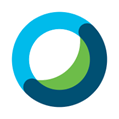 June 22, 2020 15;00 – 19:30  WISE Awards Ceremony and Social Hour
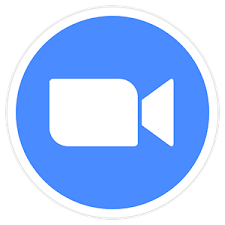 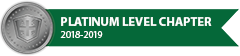 https://www.Eventbrite.com/e/burned-out-use-curiosity-to-reignite-your-careers-passion-tickets-109889987912
July 28, 2020 12;00 – 13:00  Guest Speaker EHS Burnout and how to prevent it
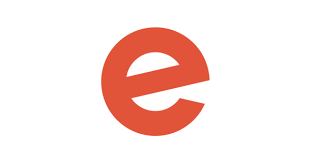 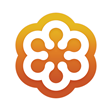 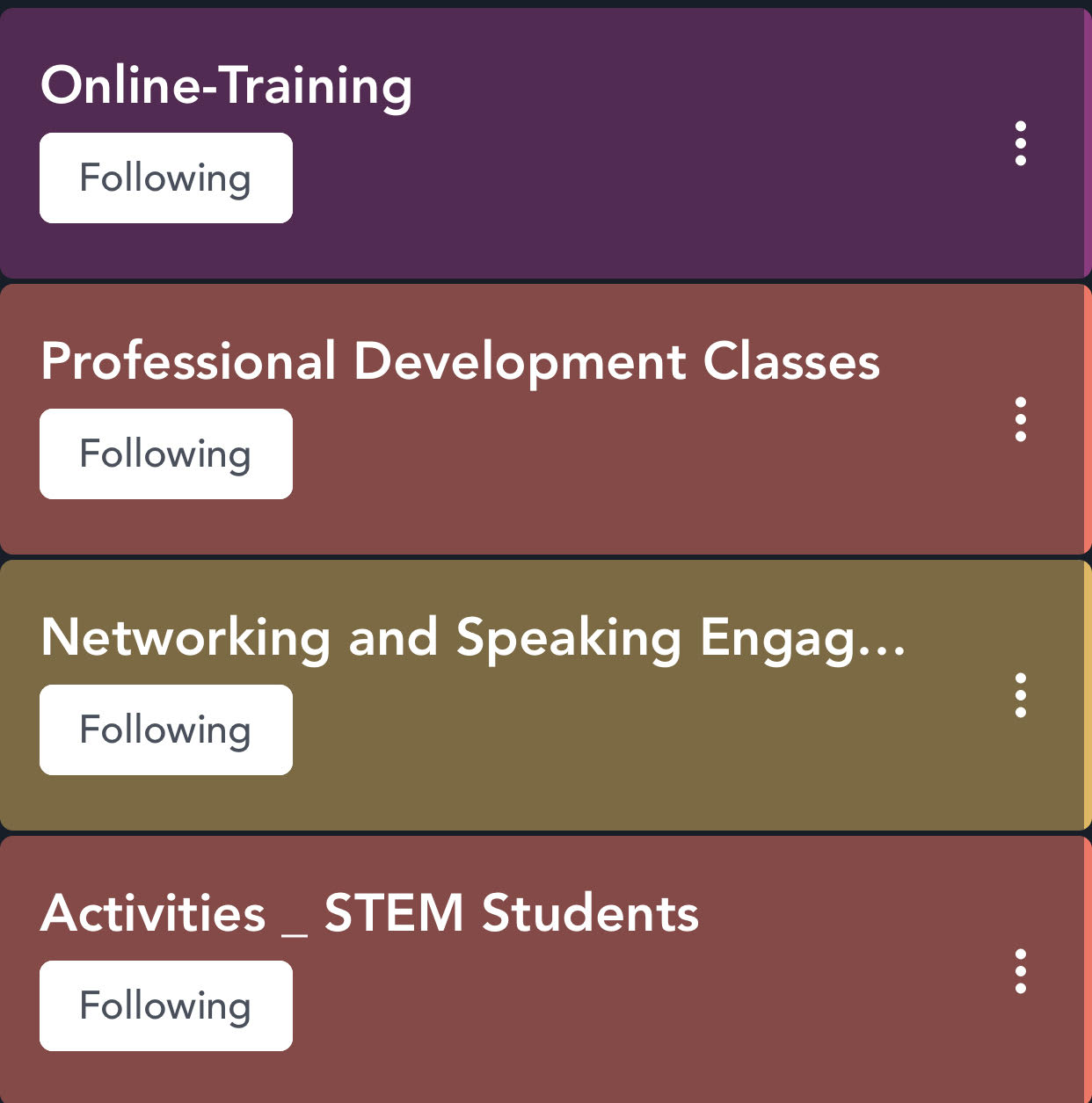 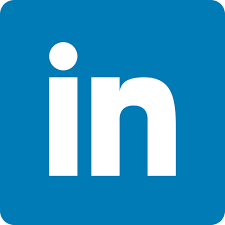 Keep up with all the latest events, seminars and training at The Mighty Networks Greater San Jose CA WISE
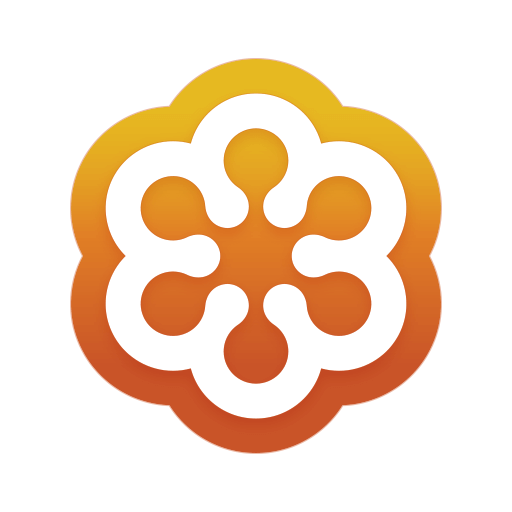 https://wise-asp-greater-san-jose-ca.mn.co/share/eod22Ztm4jxxSwhc
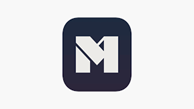 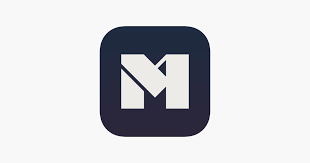